«Величие великого человека обнаруживается в том, как он обращается с маленьким людьми»                                                                                                          Т.Карлейль
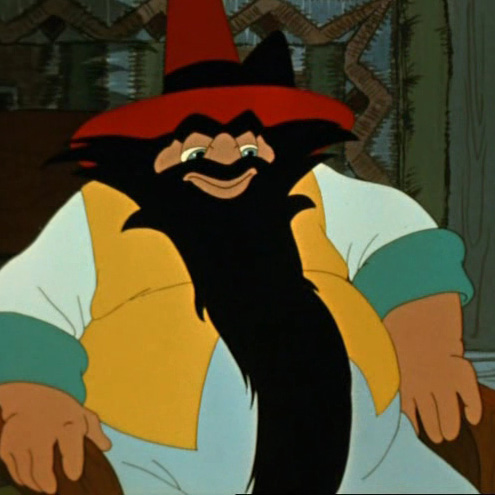 Карабас Барабас
Такой педагог нуждается лишь в четком и правильном исполнении детьми его требований. Такое общение похоже на дрессировку. Основой отношений является страх и подчинение взрослому. 
	Активность детей, освобожденных на некоторое время от давления такого воспитателя, направляется на выплеск накопившейся энергии, они не обращают внимание на воздействие взрослого пока не устанут. Дети быстро привыкают к стимулам (окрик и замечание) и перестают реагировать на спокойный голос и совет. 	В случае необходимости дети могут показывать достаточно высокий уровень овладения какими-либо знаниями и умениями. Но стоит заменить условия выполнения заданий (заменить вопросы или материал для заданий), как впечатление сразу изменится. 
	Самое печальное последствие такого воспитания - это выработка у детей двойной позиции, манипулятивных способностей. 
	Ведь уже в дошкольном возрасте ребенок способен понять, что ложь помогает избежать неприятностей, а лесть добиться одобрения.
"Мальвина"
Такой воспитатель четко знает, что правильно, что нет, что нужно, а что бесполезно. 
	Это умный педагог, но действующий только по четко заданному самому себе стереотипу. В выработке автоматических навыков такой воспитатель добивается успехов, но в регулировании повседневного общения с возникающими в процессе него конфликтами подход "Мальвины" оказывается бездейственным. 	Все, что непонятно в поведении детей таким воспитателем оценивается, как неправильное. 
	В группе у такого воспитателя достаточно низкий уровень детской активности, самостоятельности, любознательности и эмоциональности.
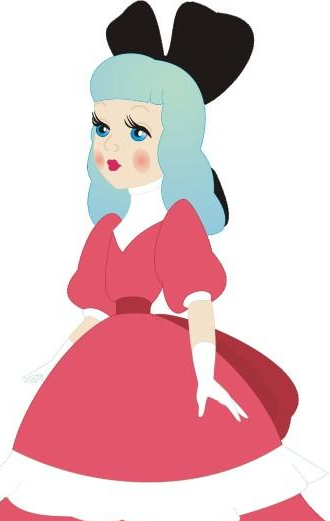 "Спящая красавица"
Она безразлична к детям, они предоставлены сами себе. 
	Общение между детьми и педагогом носит чисто формальный характер, а отношения между детьми и их деятельность никак не регулируются. 
	Дети  не  могут  себя  занять,  постепенно  они становятся либо расторможенными, либо безразличными.
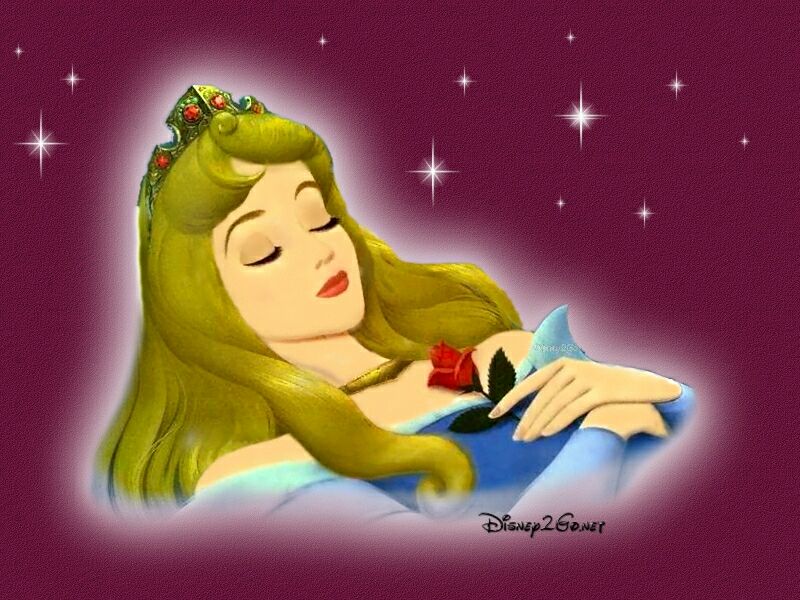 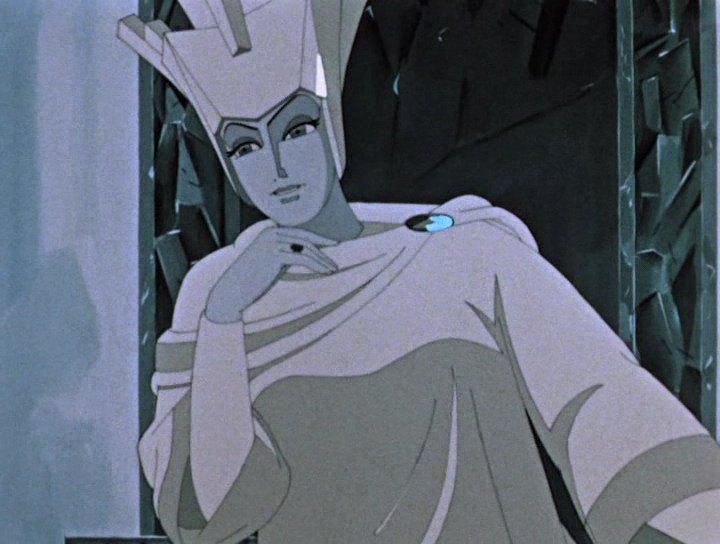 "Снежная королева"
Она красавица, но лишена
 чувства любви и привязанности к детям. 
	Она добивается подчинения, 
манипулируя чувствами, подменяя 
насыщенную естественную жизнь 
внешне привлекательным, но, по сути, бесполезным времяпрепровождением. 
	При такой воспитательской позиции у детей часто формируются бесчувственность, безынициативность, холодность по отношению друг к другу.
"Наседка"
Идеальный вариант воспитателя для ясельной группы. Она заботлива, внимательна, ни на минуту не оставляет детей без неусыпного контроля. 
		Но  такая  опека  и  тщательное  сопровождение   
	             всей детской жизнедеятельности в других     		                           возрастных 	группах приводит 
					к развитию у детей лени, 					низкой  самооценке  и						инертности.
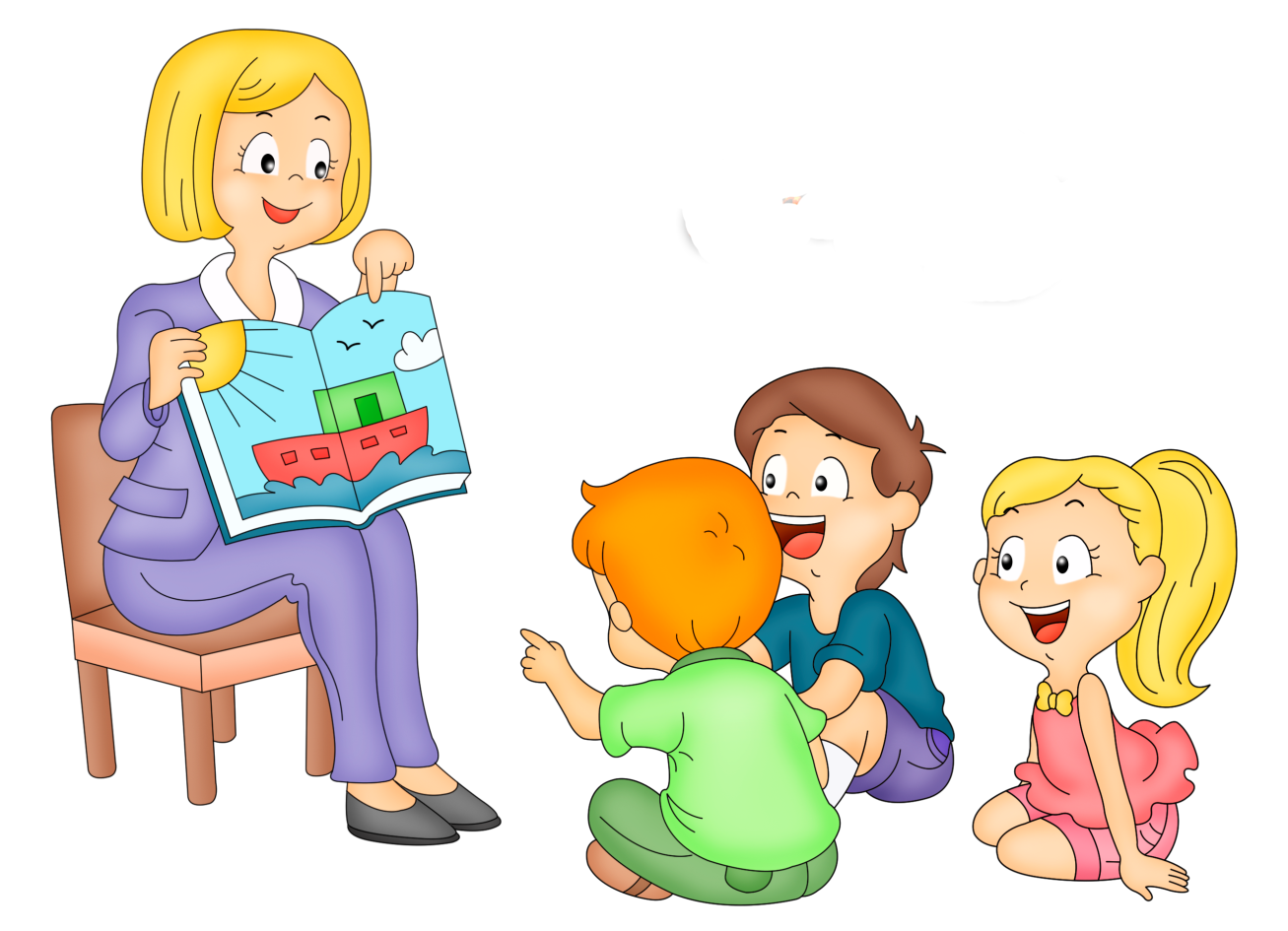 "Мери Попинс"
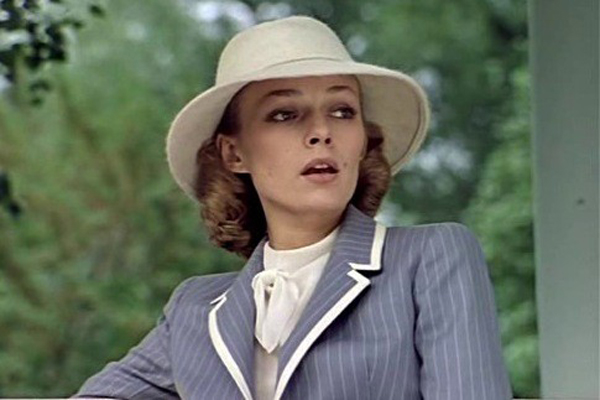 Она разносторонне развита, тактична, естественна и эмоциональна. 
	А главное - она любит детей, умеет сделать их жизнь радостной и насыщенной. 
	Мечта любого ребенка и любого родителя - это Мери Попинс. 	Но так ли часто в реальной жизни мы встречаем таких педагогов, и так ли много в нас самих от этой удивительной воспитательницы.
Эмоциональное отношение воспитателя к воспитанникам – важный фактор, влияющий на отношение детей к личности педагога
ПООЩРЯЮЩЕЕ ОТНОШЕНИЕ - при котором у детей возникают переживания, созвучные переживаниям взрослого, они становятся особенно чувствительными к положительной оценке и сами побуждают педагога проявлять к себе эмоциональное отношение; 
ФОРМАЛЬНО-ТРЕБОВАТЕЛЬНОЕ ОТНОШЕНИЕ - при котором дети отрицательно реагируют не только на педагога, но и на детский сад в целом; НЕПОСЛЕДОВАТЕЛЬНЫЙ ТИП ОТНОШЕНИЯ - при котором значимость оценок воспитателя для детей резко снижается, они избегают прямых контактов со взрослым, не проявляют инициативы и активности в общении с ним.
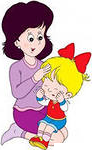 Простые правила общения с детьми:
Правило№1 Помогайте детям только тогда, когда они Вас просят, даже, если считаете, что ребенок может и должен сделать это сам.
	Правило№2 Создавайте в повседневном общении радость от познания нового, от песни и игры, разделяйте с детьми эти минуты радости и полноты жизни. 
	Правило№3 Доверяйте способностям детей, вселяйте в ребенка уверенность в своих силах, поддерживайте любые попытки сделать что-либо полезное. 
	Правило№4 Найдите с каждым ребенком индивидуальный контакт и стиль общения, следите за порядком и справедливостью в отношениях, за равным соблюдением общих норм и правил жизни группы.
«Киты» эффективности общения:
Радушие ко всем детям в одинаковой степени. Каждому воспитаннику воспитатель способен поднять настроение, помочь в преодолении трудностей. Уже сам приход ребенка в садик сопровождается заботливым: «Как твои дела?.. Мы сегодня будем…» Упрямство и непослушание в целом бесконфликтного ребенка может свидетельствовать о недоброжелательности в общении в группе.
	Уважительность. Воздействие не только на интеллектуальную, но и на эмоциональную сферу воспитанников – и поведение малыша, и его отношение к окружающим меняется к лучшему, если ему помогают не только осмысливать, но и эмоционально переживать собственные действия и поступки. Воспитатель задействует эмоциональное начало, когда он формирует доброжелательную атмосферу в группе, использует яркие примеры из жизни, использует ситуации в группе для побуждения детей к сопереживанию, сочувствию. Той же цели служит организация народных праздников, проведение в саду дней рождения.
	Внимание к индивидуальным особенностям детей –девочки более коммуникабельны, чем мальчики. У детей может быть различной способность к общению по причине разной психологической атмосферы в семьях.
	Согласованность принципов воспитателей и родителей. Работа над укреплением собственного авторитета – воспитатель должен оставаться непреложным авторитетом, как и родитель. А базируется этот авторитет на искренней вере ребенка в справедливость действий воспитателя, на желании подражать его действиям. Отсюда – требовательность взрослого к каждому своему шагу, который могут видеть и оценивать юные воспитанники.
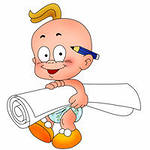 Задумайтесь
«Чтобы найти общий язык, свой следует немного прикусить» М.Малич
	«Чаще улыбайтесь! Чтобы нахмуриться, нужно задействовать 721 мускула, а чтобы улыбнуться-14»
 	«Дети охотно всегда чем -нибудь занимаются. Это весьма полезно, а потом не только не следует этому мешать, но нужно принимать меры к тому, чтобы всегда у них было что делать». Я. Коменский 
	«Секрет успешного воспитания лежит в уважении к ученику». Эмерсон У. «Воспитать человека интеллектуально, не воспитав его нравственно, — значит вырастить угрозу для общества». Рузвельт Т. 
	«Вам не удастся никогда создать мудрецов, если будете убивать в детях шалунов». Ж.Руссо
Пока ребёнок  находится в детском саду, ему   важно   чувствовать,   что его   ждут,   понимают,  слышат  и    любят, а ответственен за это ПЕДАГОГ!
	Его главная обязанность – уметь налаживать отношения с детьми, какие бы методы ни были выбраны: убеждение, пример делом, доверительный разговор…
Стать другом для детей не так трудно, нужно только этого захотеть !
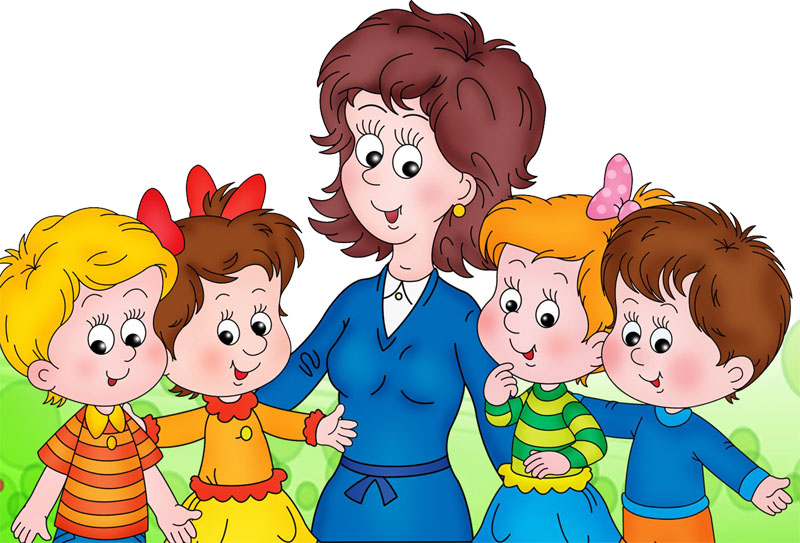 Спасибо за внимание!